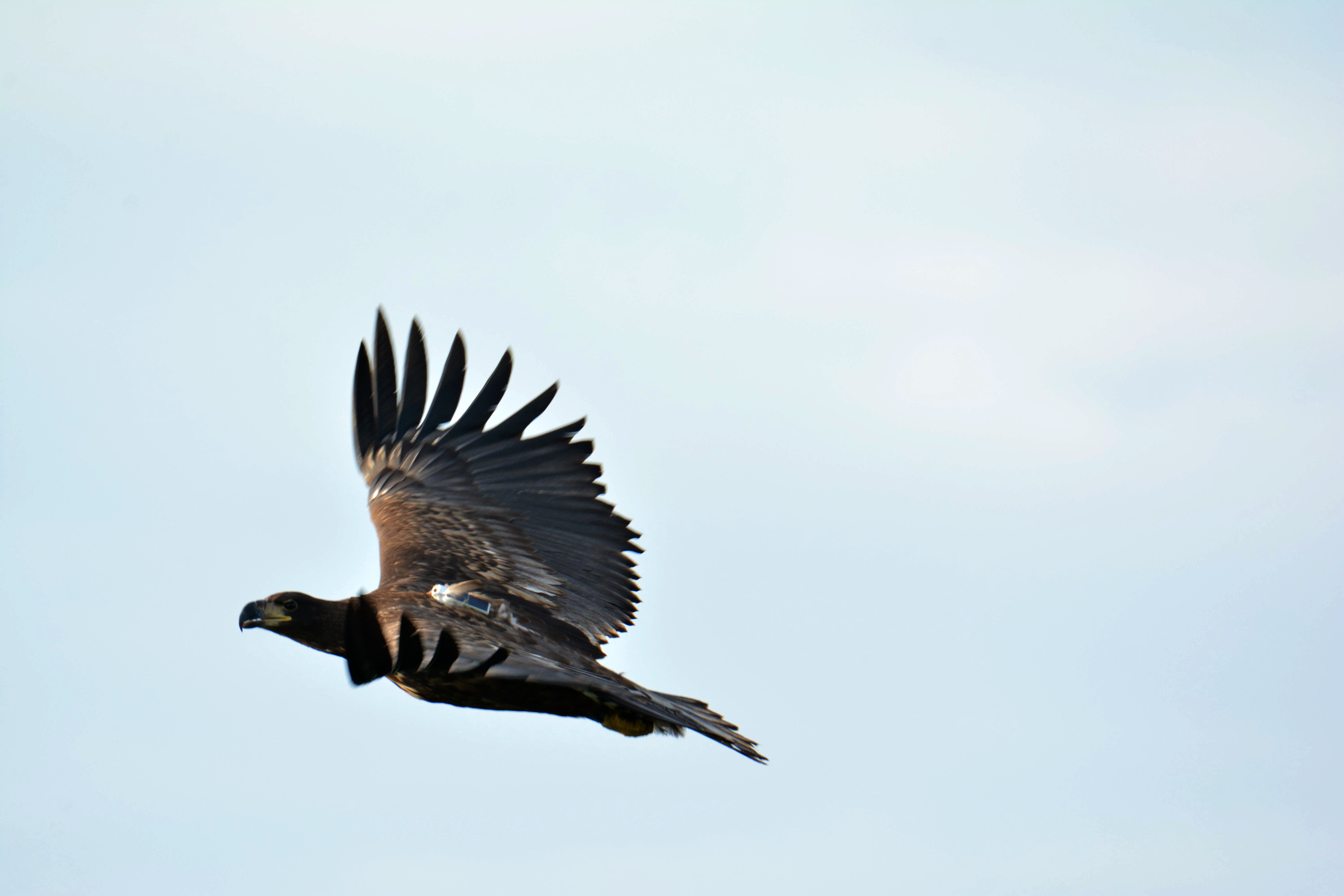 Особенности сезонных перемещений 
орланов-белохвостов по данным GPS-GSM телеметрии
(Астраханский государственный заповедник)
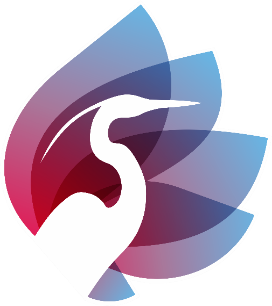 Докладчик: Перковский Максим Николаевич
старший научный сотрудник лаборатории орнитологии 
ФГБУ «Астраханский государственный заповедник
Кольцевание орланов-белохвостов в 2017-2021 гг.
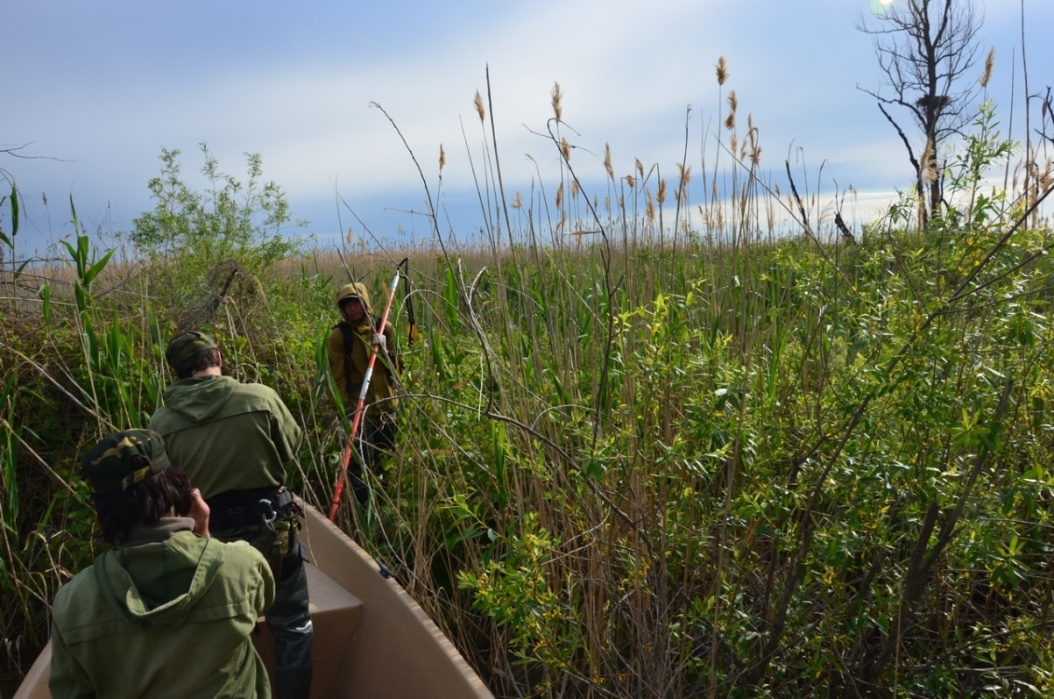 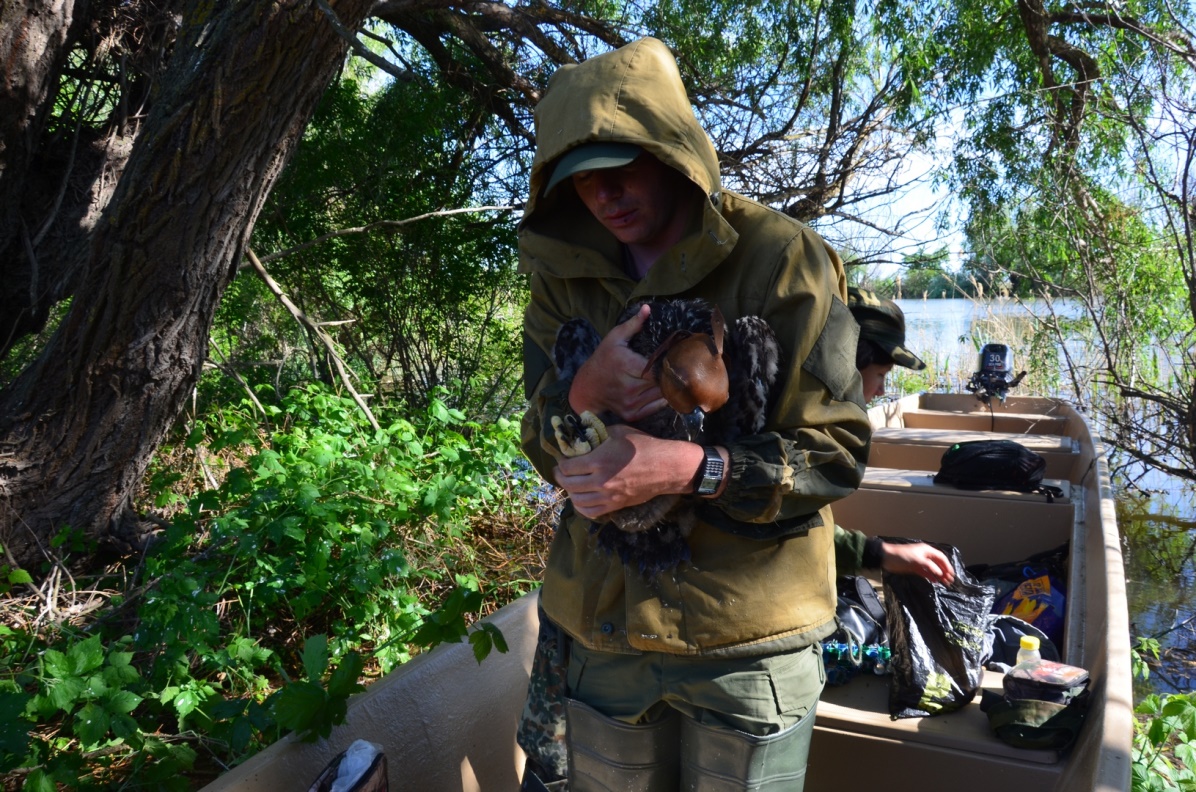 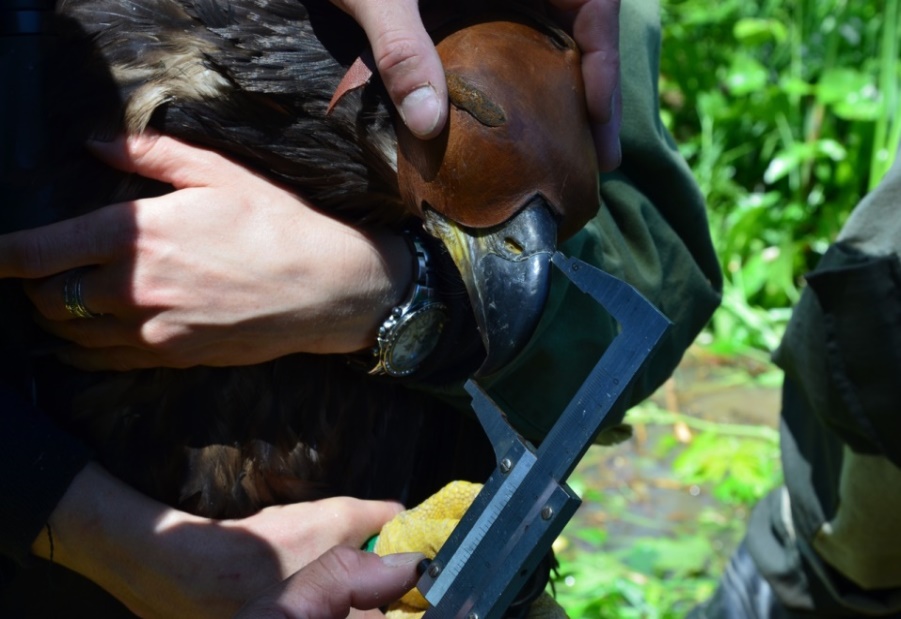 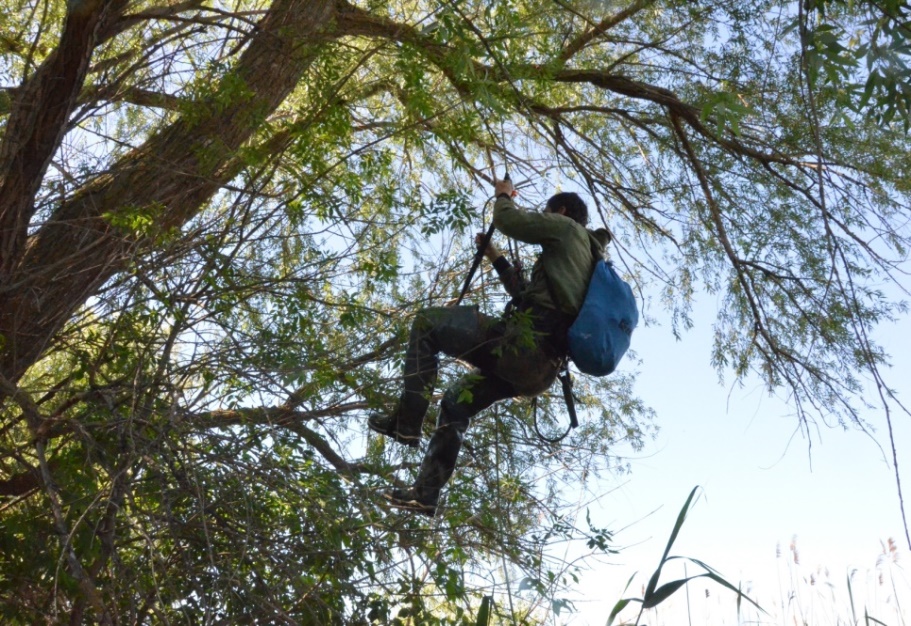 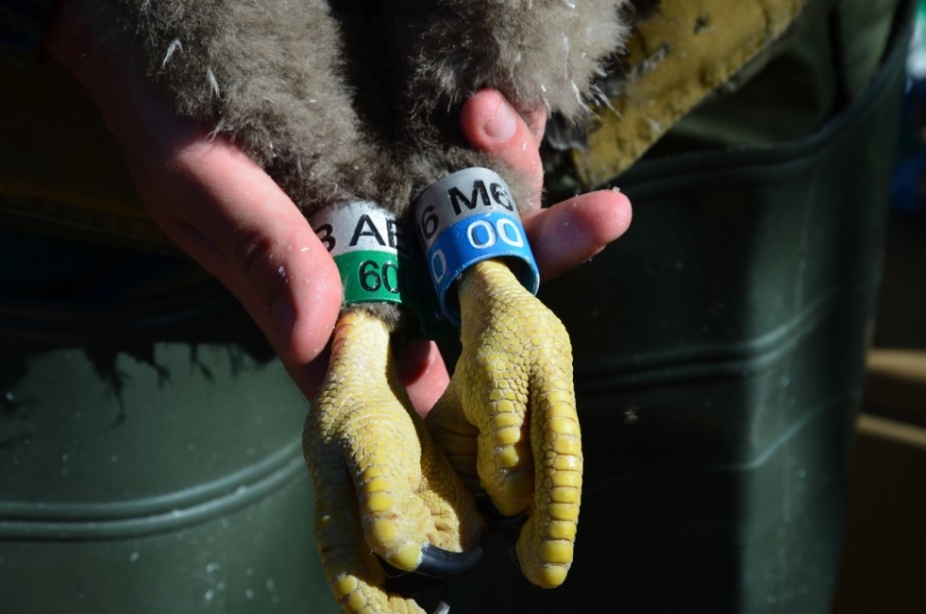 2
18 мая 2018 г. одна птица была помечена передатчиком № 152
последнее сообщение от передатчика 23.09.2018 г.
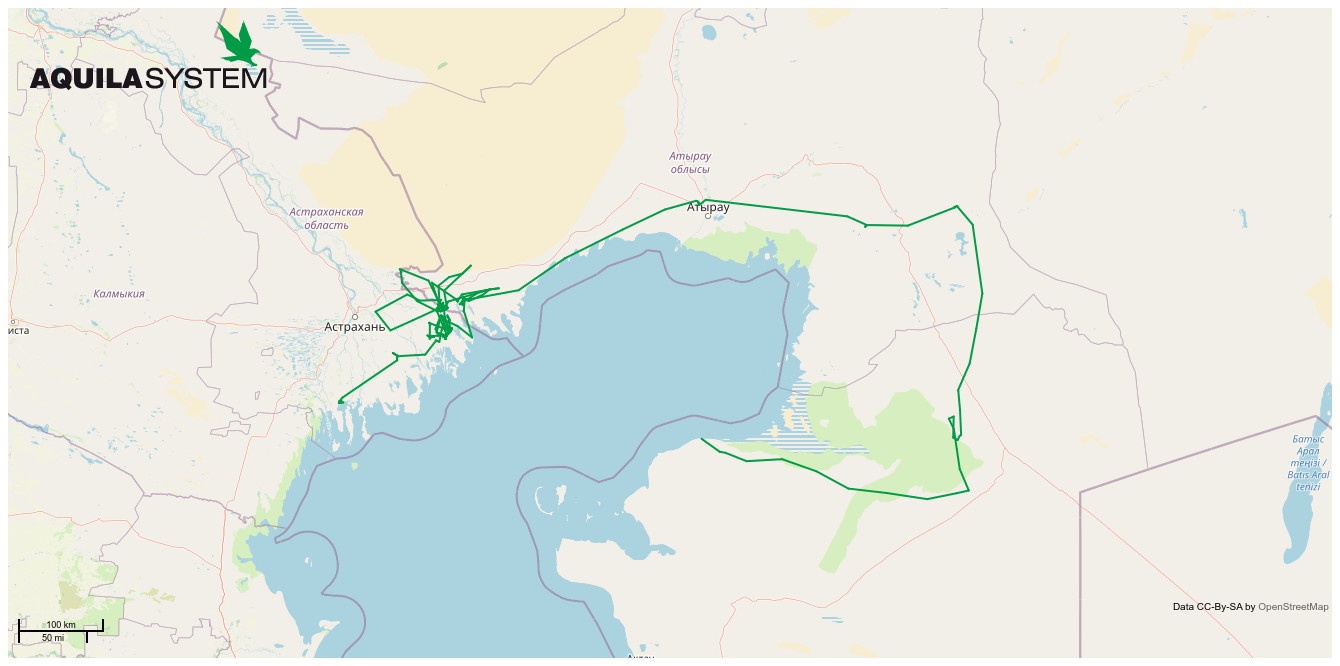 3
№ 115 помечен 21 мая 2019 г.
Птица погибла на ЛЭП 22 декабря 2019 г.
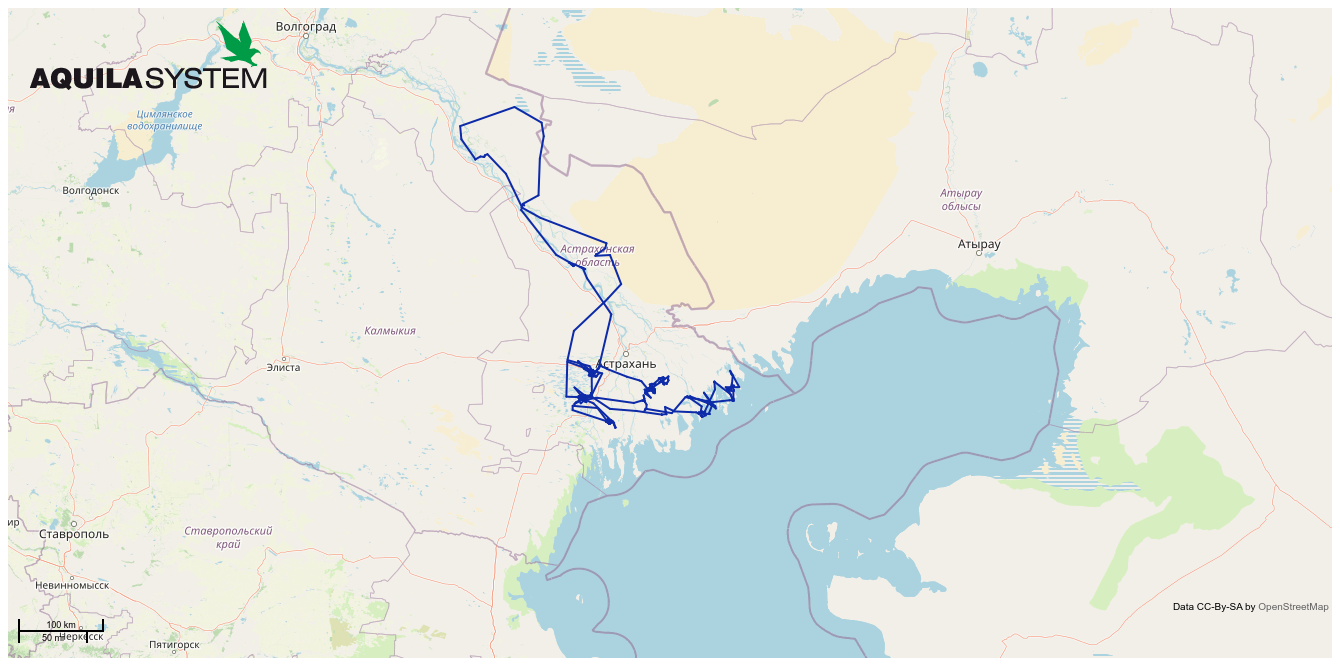 Перемещения после вылета из гнезда до начала миграции
№ 116 помечен 21 мая 2019 г.
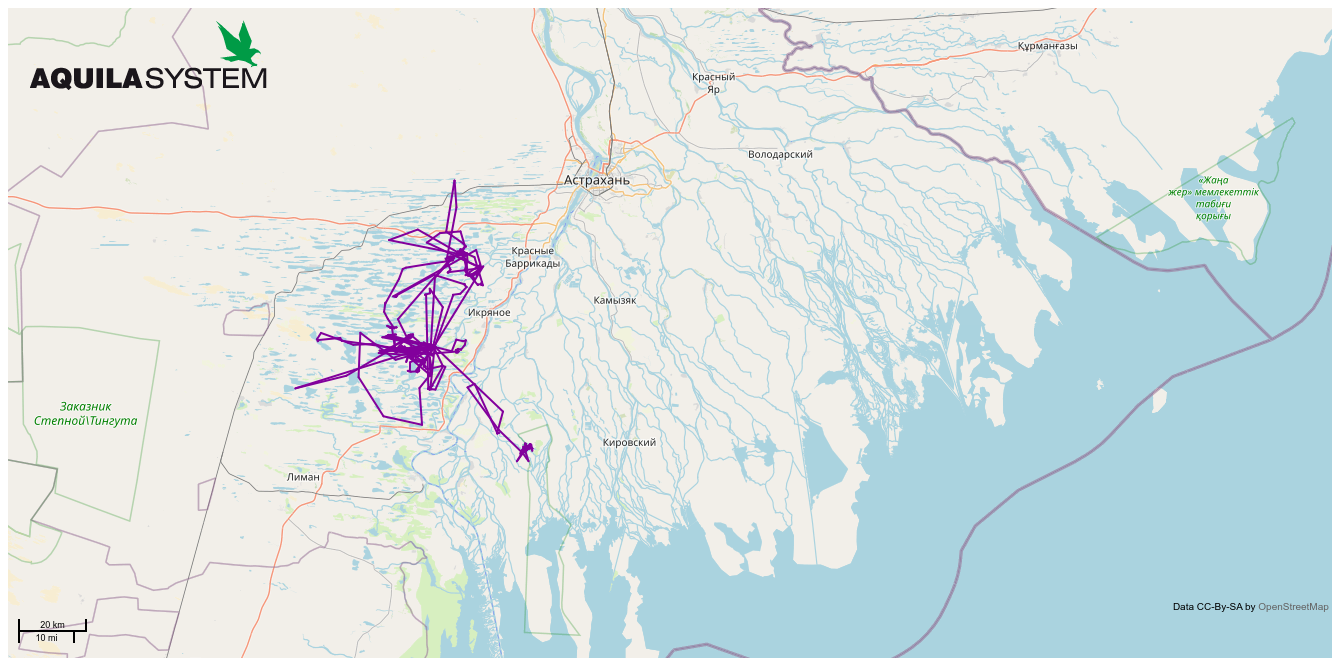 Миграция к местам зимовки 22 ноября – 10 декабря 2019 г.
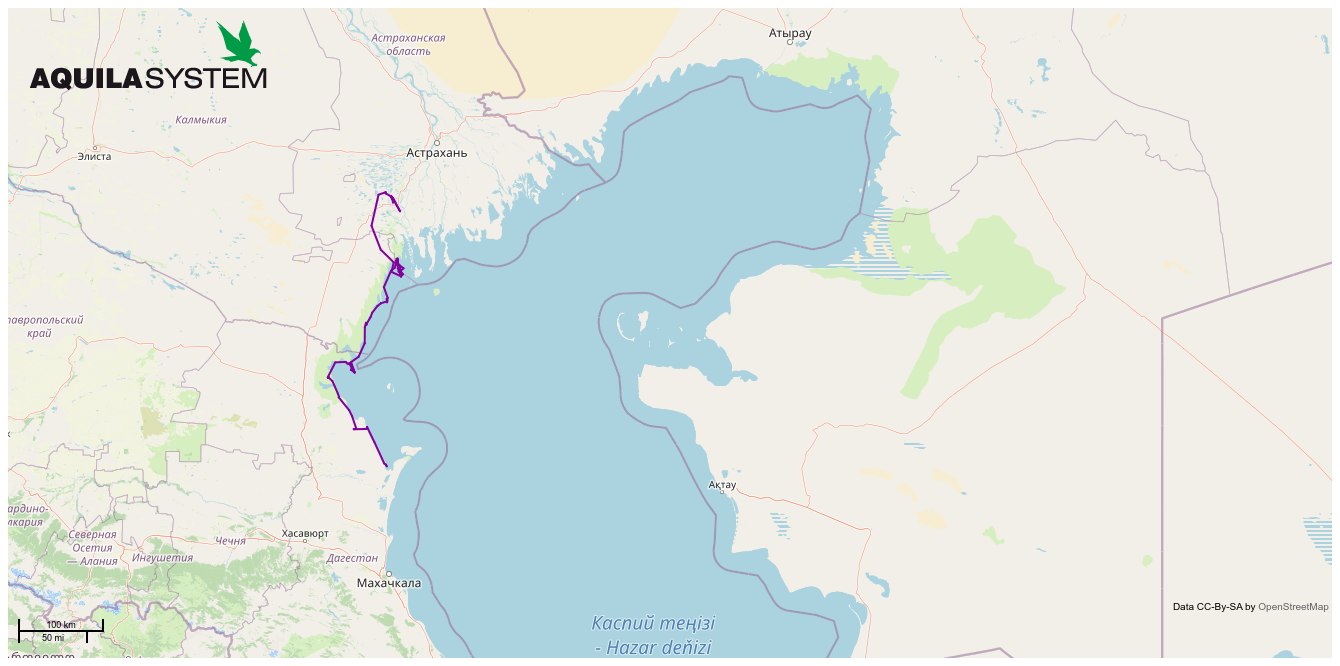 Зимовка 2019 - до 24 февраля 2020 г.
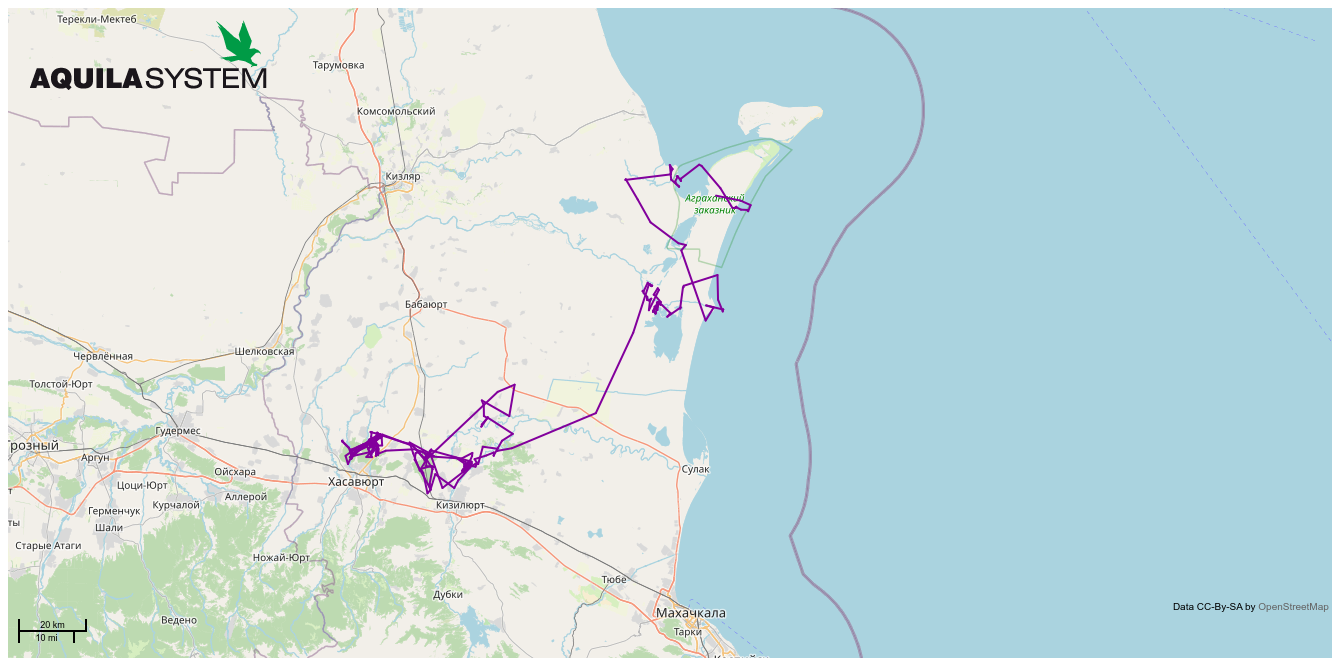 Весенняя миграция 2020 г. и летние перемещения.
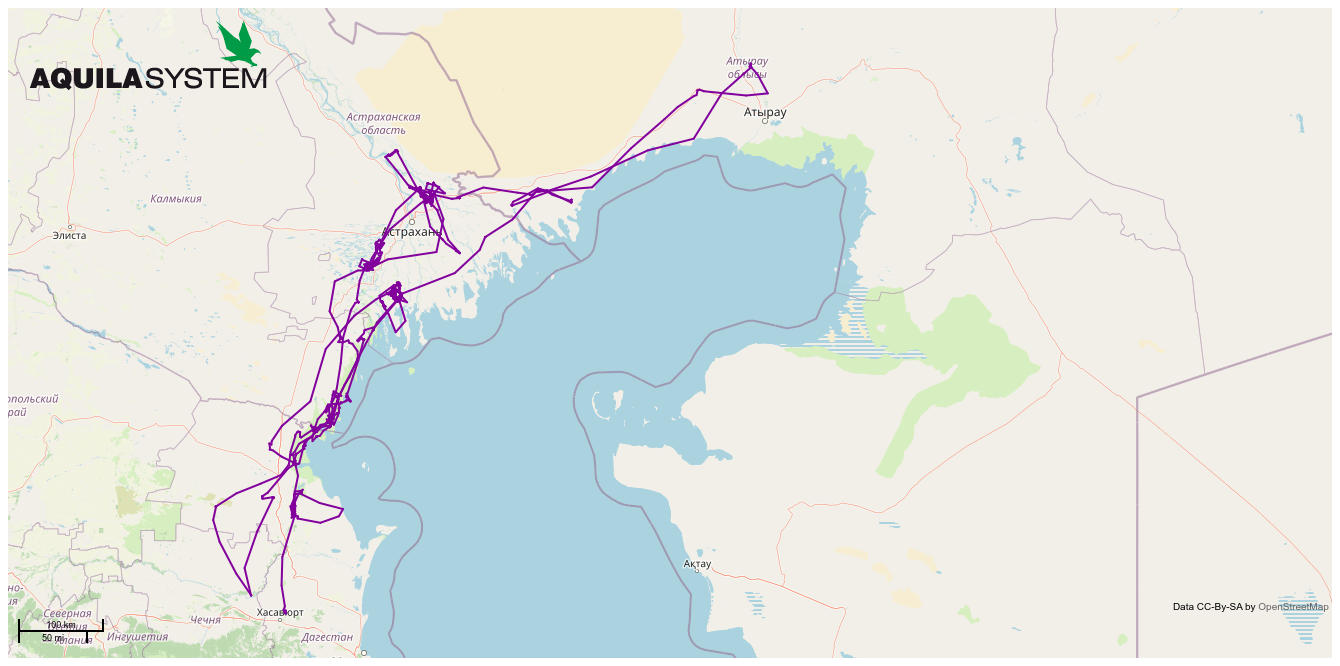 Последниее данные получены от № 116 21 февраля 2024
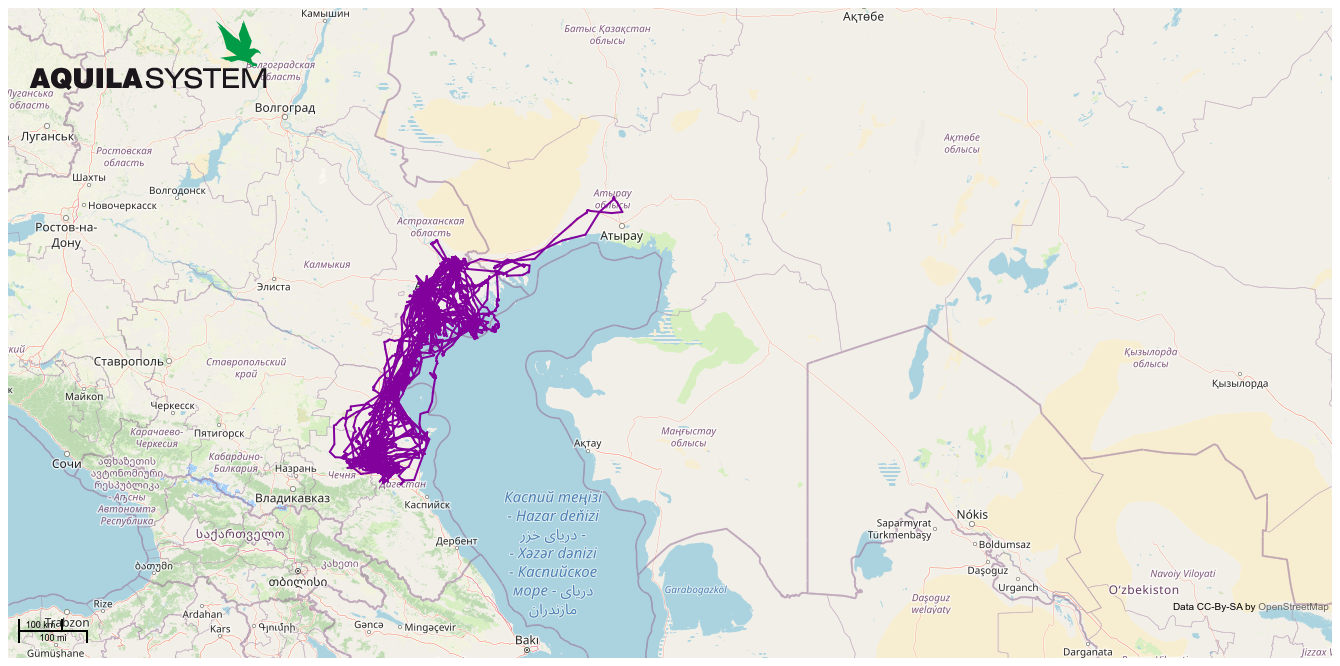 № 117 помечен 23 мая 2019 г.
Перемещения за весь период
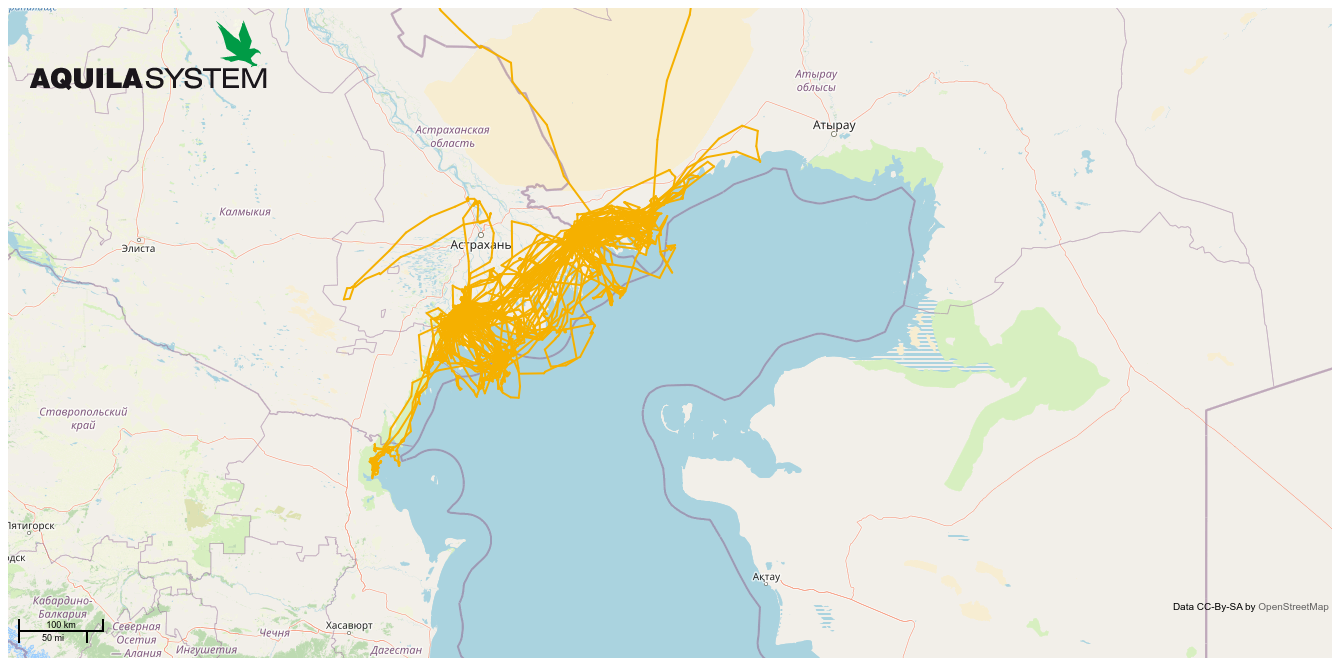 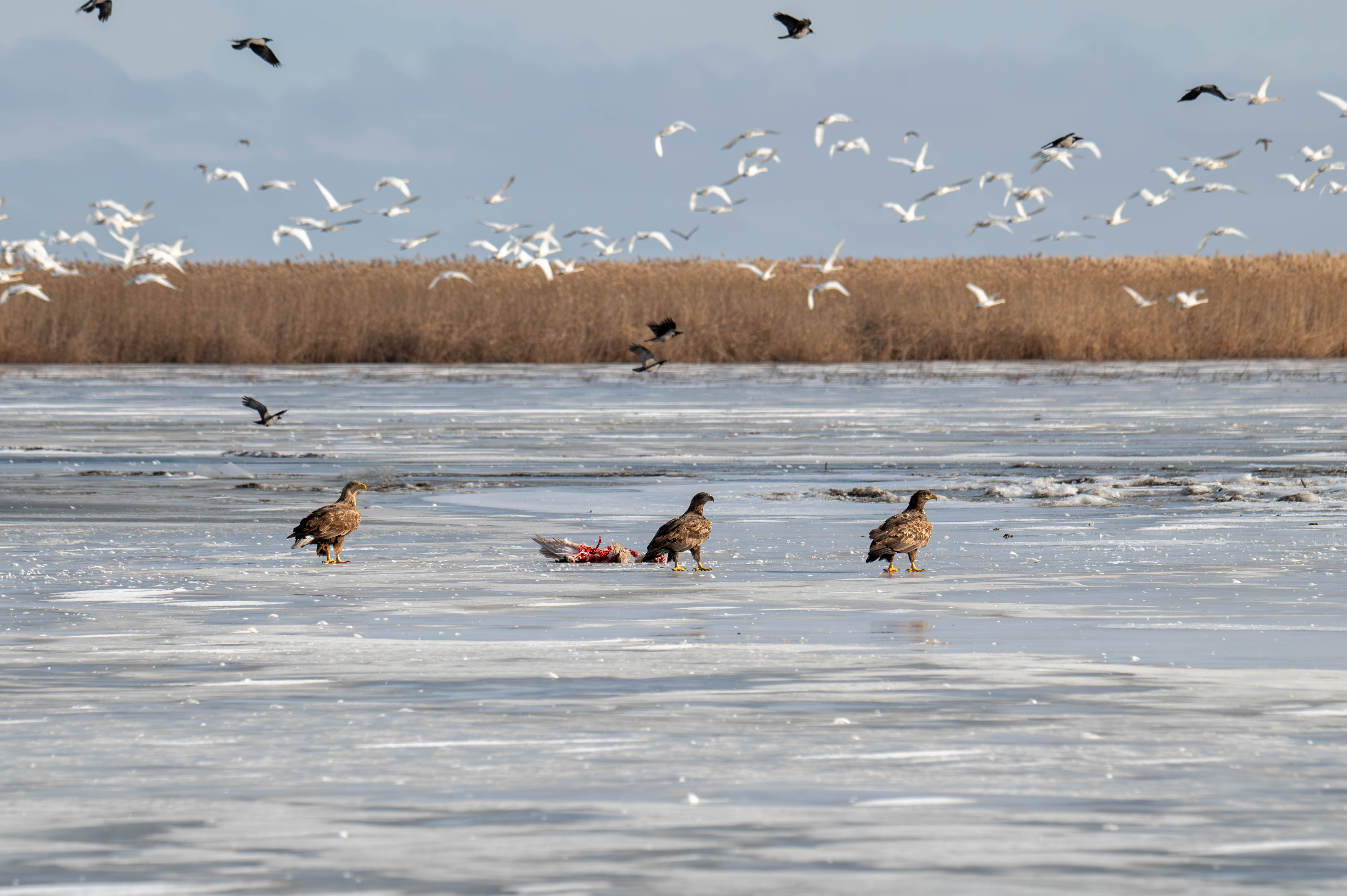 С 29 мая по 28 июня 2022 г. (30 дней) птица совершила длительный перелет на север –1450 км от места рождения
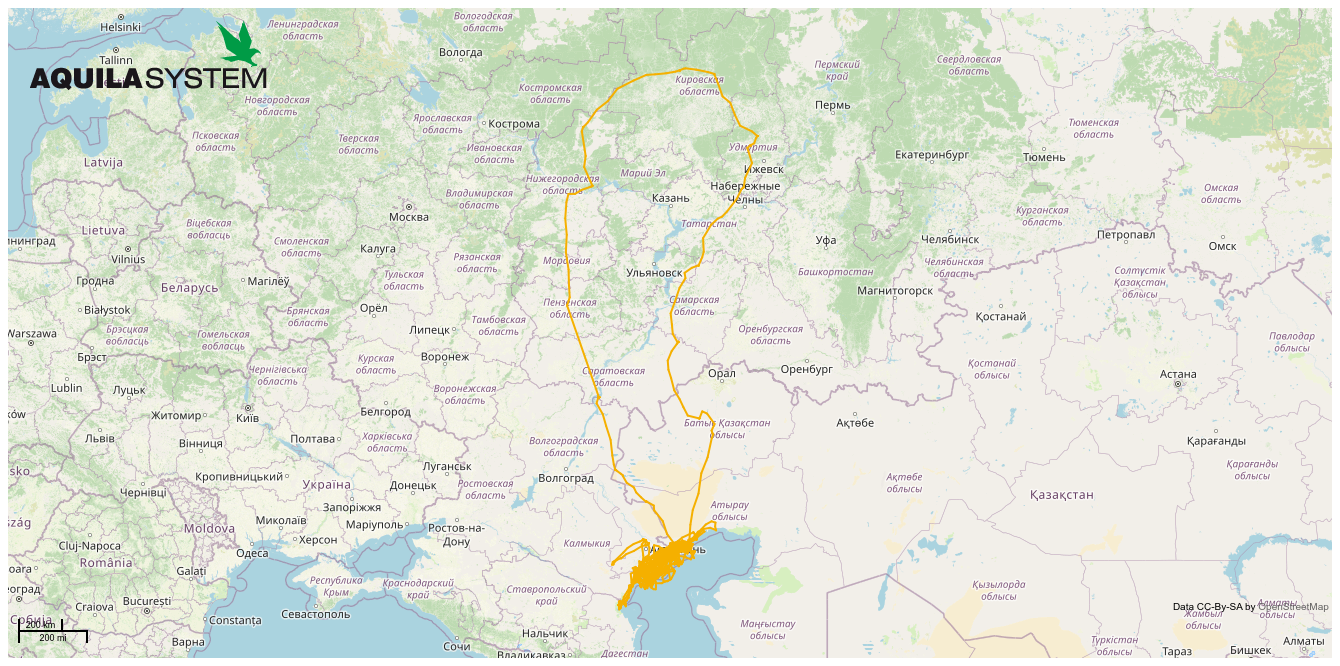 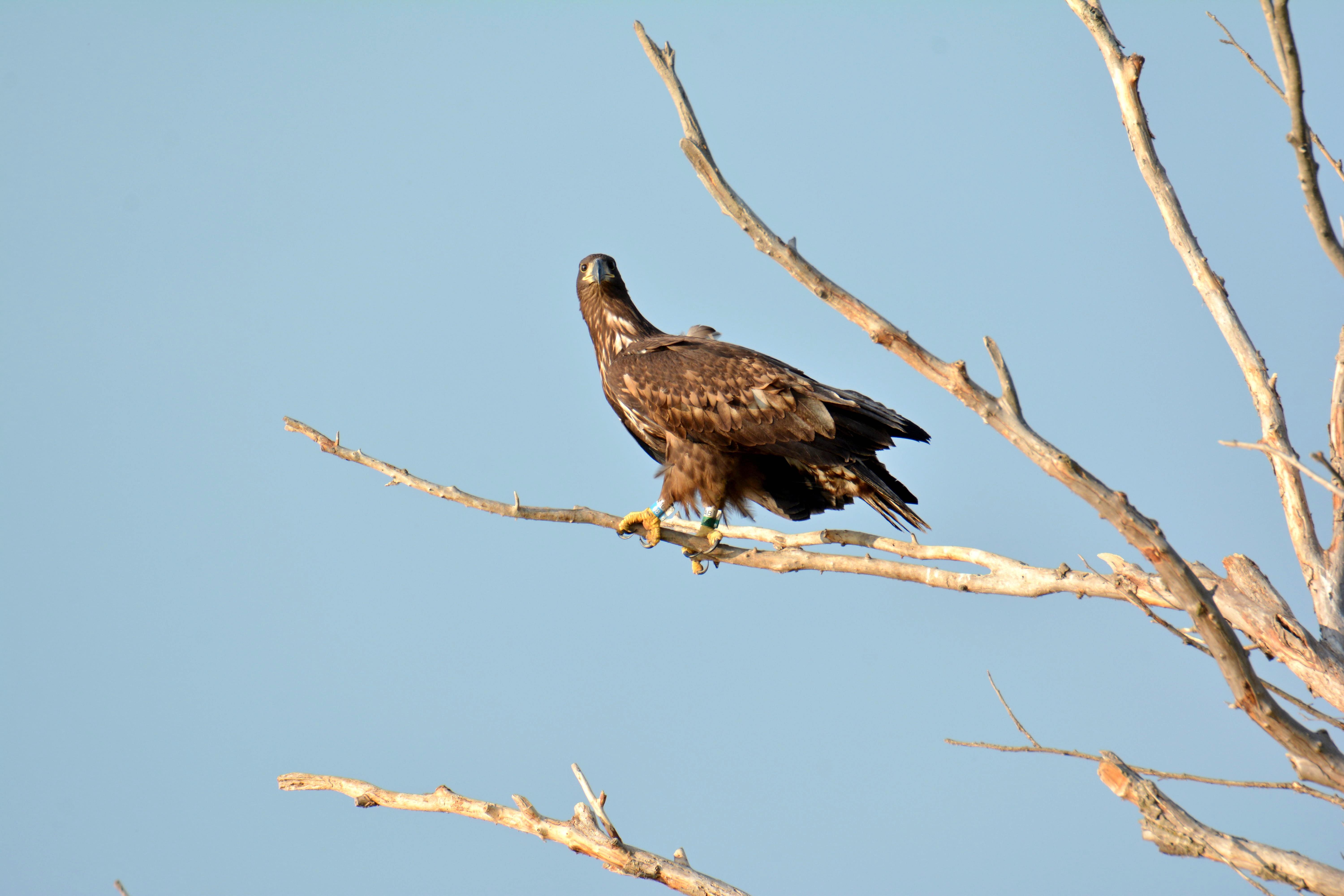 БЛАГОДАРЮ ЗА ВНИМАНИЕ!